Indexing with ElasticSearch
IST 441 - Spring 2021


Shaurya Rohatgi
IST, PhD Student


Credits and Thanks to Ruslan Zavacky
Recap and Prerequisites
Crawled something already (datascience Stackexchange webpage)
Dumped the data crawled into data.jsonl
Next Steps
Crawled something already (datascience Stackexchange webpage)
Dumped the data crawled into data.jsonl 
Index this data.jsonl using ElasticSearch
Overview
ElasticSearch
Look at the tools and features available
Index Demo using Kibana and ES’s Python API
Why ElasticSearch ? Not Anything Else ?
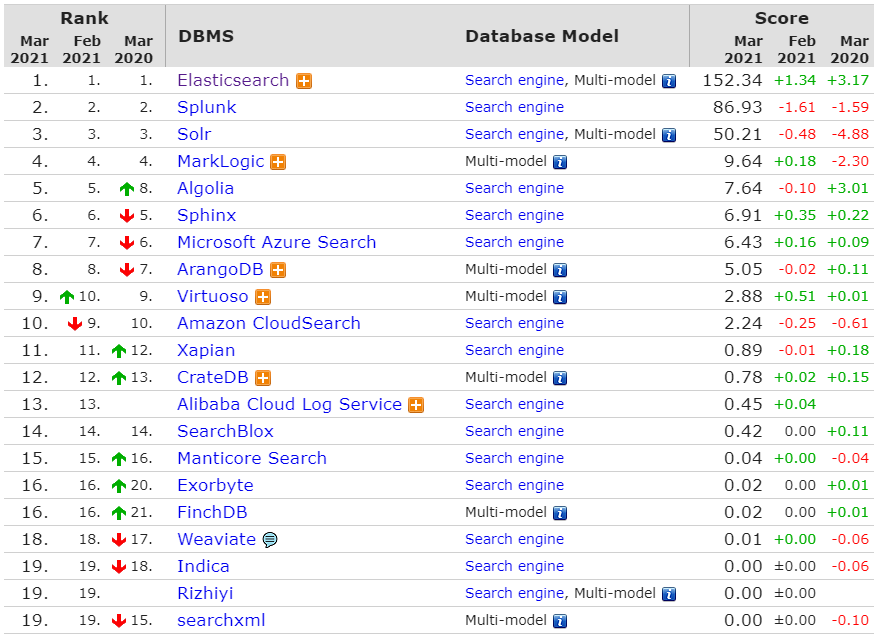 Elasticsearch or Solr, both of which are steadily ranked in the top two spots among open source and commercial search engines, according to DB-Engines.

ES just dominates the rankings

Link to Google Trends

ElasticSearch is the only open source search-engine with an official Python API
http://solr-vs-elasticsearch.com/
Source : https://db-engines.com/en/ranking/search+engine
https://db-engines.com/en/system/Elasticsearch
real time analytics
Search isn’t just free text search anymore - it’s about  exploring your data. Understanding it. Gaining insights  that will make your business better or improve your  product.
high availability
Elasticsearch clusters are resilient - they will detect and  remove failed nodes, and reorganise themselves to ensure  that your data is safe and accessible.
6
document oriented
Store complex real world entities in Elasticsearch as  structured JSON documents. All fields are indexed by  default, and all the indices can be used in a single query,  to return results at breath taking speed.
7
restful api
per-operation persistence
Elasticsearch puts your data safety first. Document  changes are recorded in transaction logs on multiple  nodes in the cluster to minimise the chance of any data  loss.
Elasticsearch is API driven. Almost any action can be  performed using a simple RESTful API using JSON over  HTTP. An API already exists in the language of your  choice.
apache 2 open source license
Elasticsearch can be downloaded, used and modified free  of charge. It is available under the Apache 2 license, one  of the most flexible open source licenses available.
8
Other ElasticSearch Benefits
Features are based on what their have asked for in the past - not random
 Fast version releases 
 Great community and online resources - Actual developers answer your questions
Actual support engineers are hired by the company to help
 It is fast and scalable
 Tools like Elastic Cloud Enterprise - Manage and replicate multiple ElasticSearch clusters
 Caching for frequent queries
ElasticSearch Success Stories
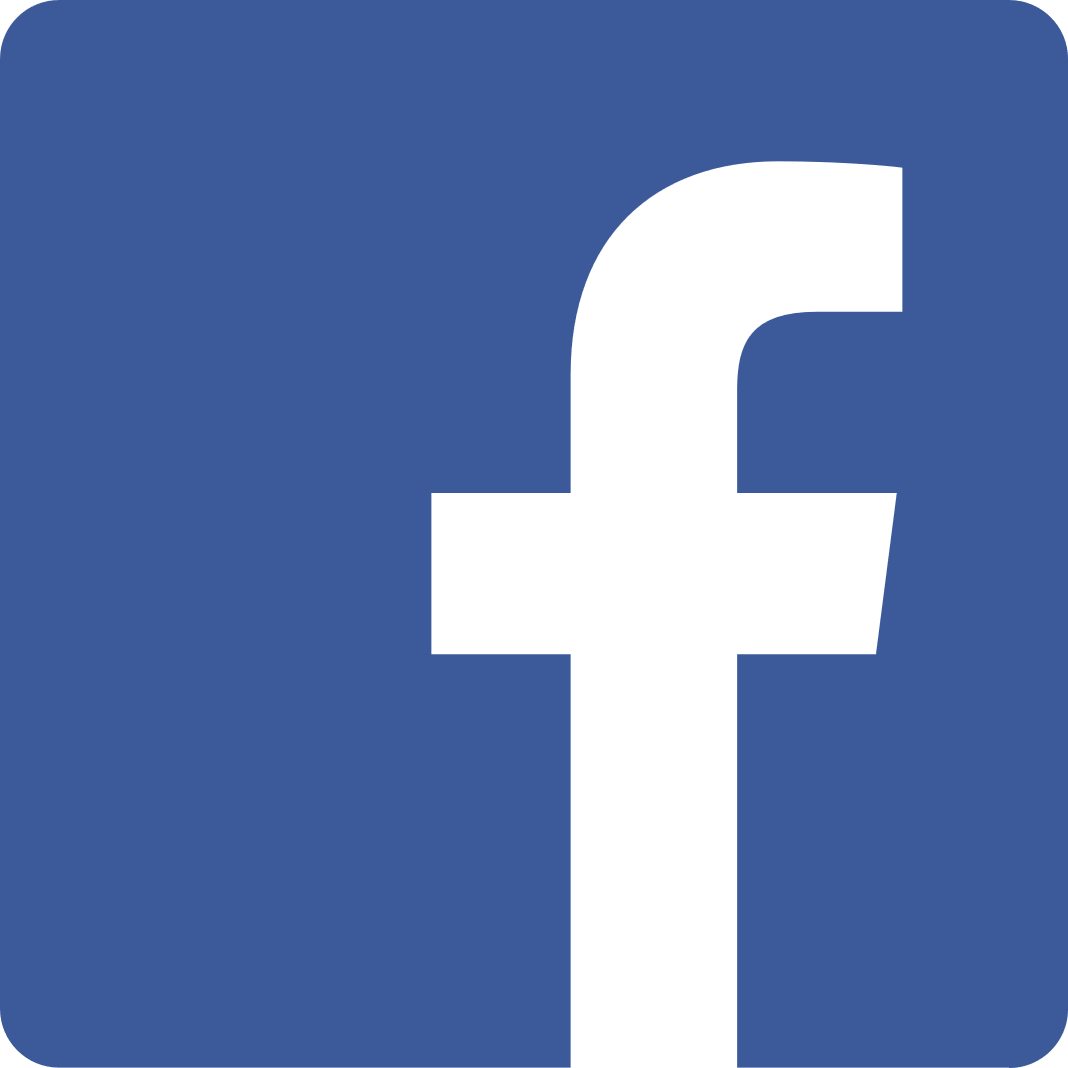 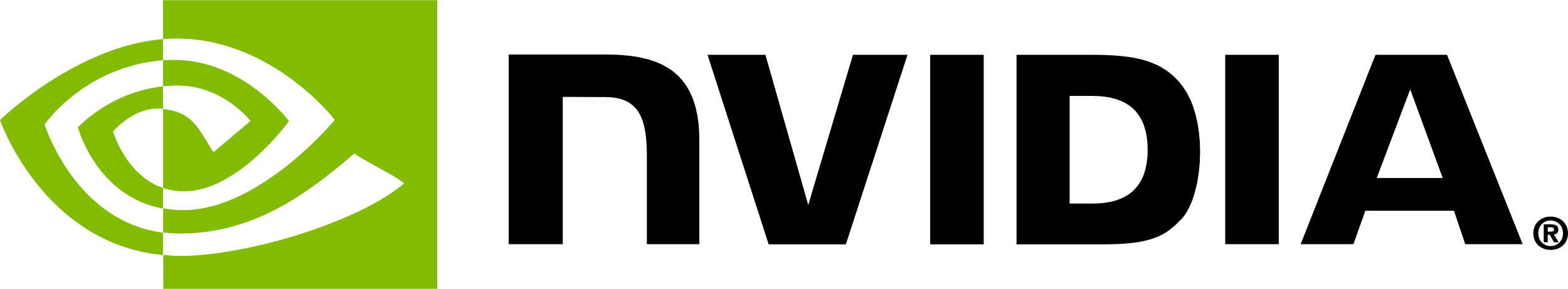 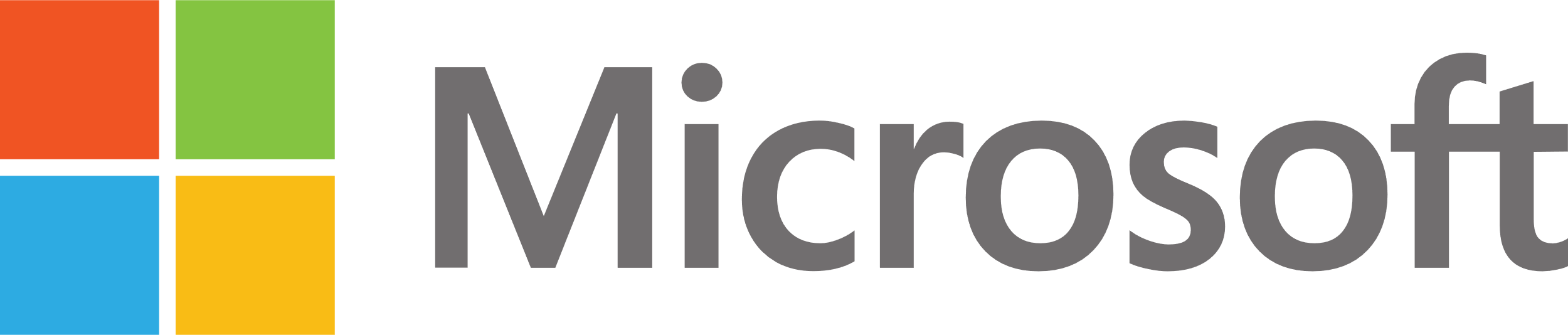 Source:
https://www.elastic.co/use-cases/
GITHUB - Search
An Exhibition of ElasticSearch capabilities
Unstructured search
Structured search
Enrichment
Sorting
Pagination
Aggregation
Suggestions
Capabilities
Create a schema for your data  - Manipulate your data record by record
Or use Multi-document APIs to do Bulk ops 
Perform Queries/Filters on your data for insights  
Or if you are DevOps person, use APIs to monitor
Do not forget about built-in Full-Text search and analysis
Autocompletion in ES
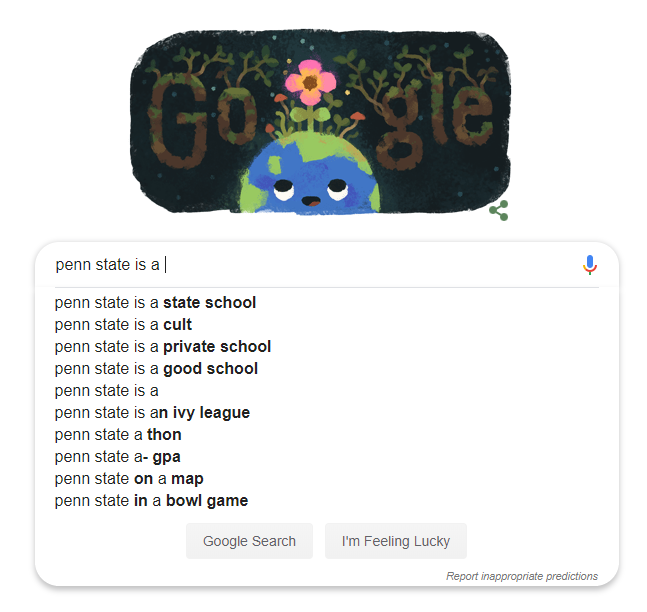 Multiple Inputs  
Single Unified Output  
Scoring
Payloads 
Synonyms
Ignoring stopwords
Going fuzzy  
Statistics
ES Software Stack - Development Tools – the ELK stack
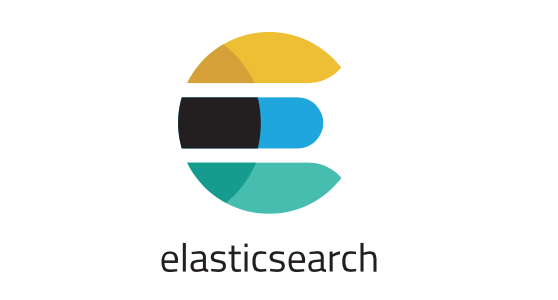 ElasticSearch - Core indexing and Searching API
 Should be thought of as a database with querying and searching capabilities inherited from Lucene
Logstash -
 Useful in importing data from sources to ElasticSearch “database”
 Prebuilt importers for Databases - SQL, Server logs, metrics etc.
Kibana -
 GUI Dashboard and Console - Visual Tool
 Discovering insights
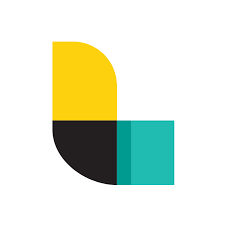 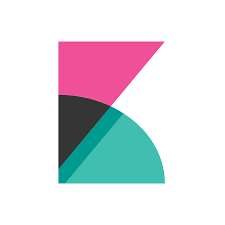 ES Software Stack - Development Tools – the ELK stack
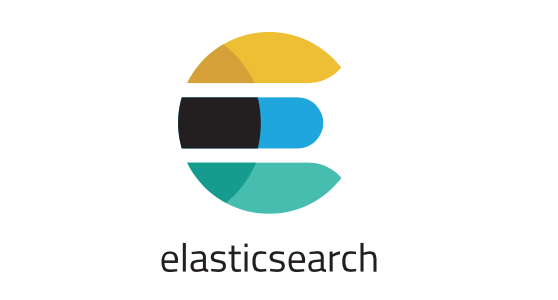 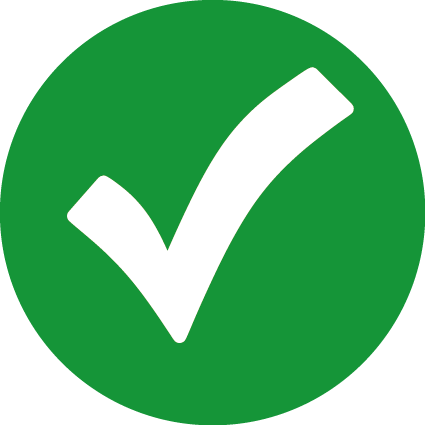 ElasticSearch - Core indexing and Searching API
 Should be thought of as a database with querying and searching capabilities inherited from Lucene
Logstash -
 Useful in importing data from sources to ElasticSearch “database”
 Prebuilt importers for Databases - SQL, Server logs, metrics etc.
Kibana -
 GUI Dashboard and Console - Visual Tool
 Discovering insights
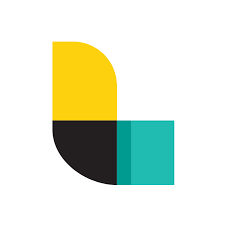 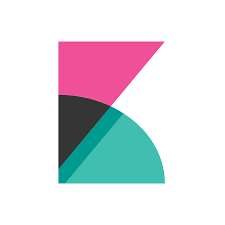 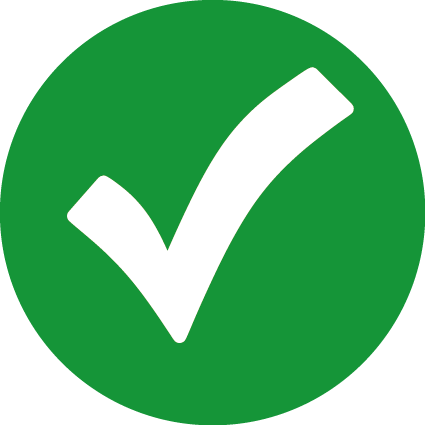 Kibana
“Kibana lets you visualize your Elasticsearch data and navigate the Elastic Stack, so you can do anything from learning why you're getting paged at 2:00 a.m. to understanding the impact rain might have on your quarterly numbers.”
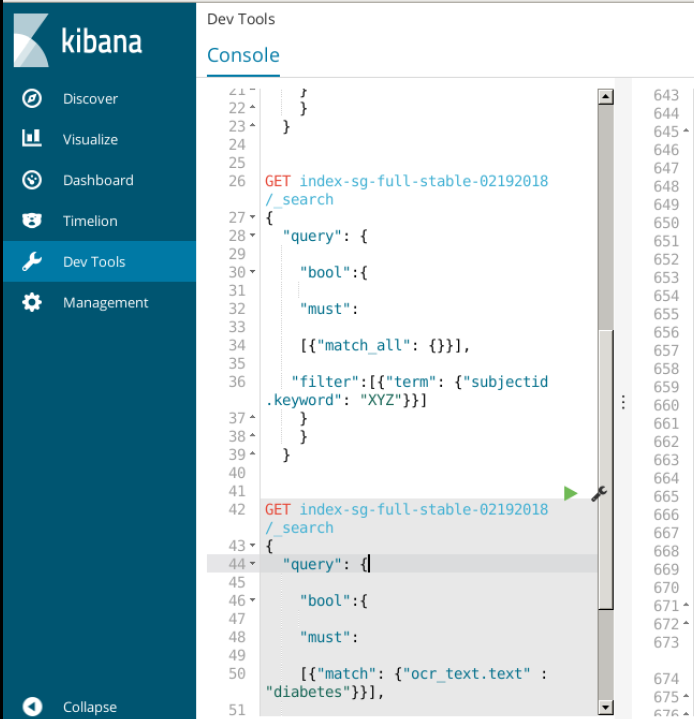 Demo
CiteSeerX Research-Cluster
[Speaker Notes: http://localhost:2061/app/kibana#/visualize/create?type=pie&indexPattern=9c801520-5dcd-11ea-9346-75c52408de98&_g=()&_a=(filters:!(),linked:!f,query:(language:kuery,query:''),uiState:(),vis:(aggs:!((enabled:!t,id:'1',params:(),schema:metric,type:count),(enabled:!t,id:'2',params:(field:publisher.keyword,missingBucket:!f,missingBucketLabel:Missing,order:desc,orderBy:'1',otherBucket:!f,otherBucketLabel:Other,size:5),schema:segment,type:terms)),params:(addLegend:!t,addTooltip:!t,dimensions:(metric:(accessor:0,aggType:count,format:(id:number),params:())),isDonut:!t,labels:(last_level:!t,show:!f,truncate:100,values:!t),legendPosition:right,type:pie),title:'',type:pie))]
Accessing Kibana
Open Browser in Vlabs
ist441.ist.psu.edu:5601
Kibana Homepage
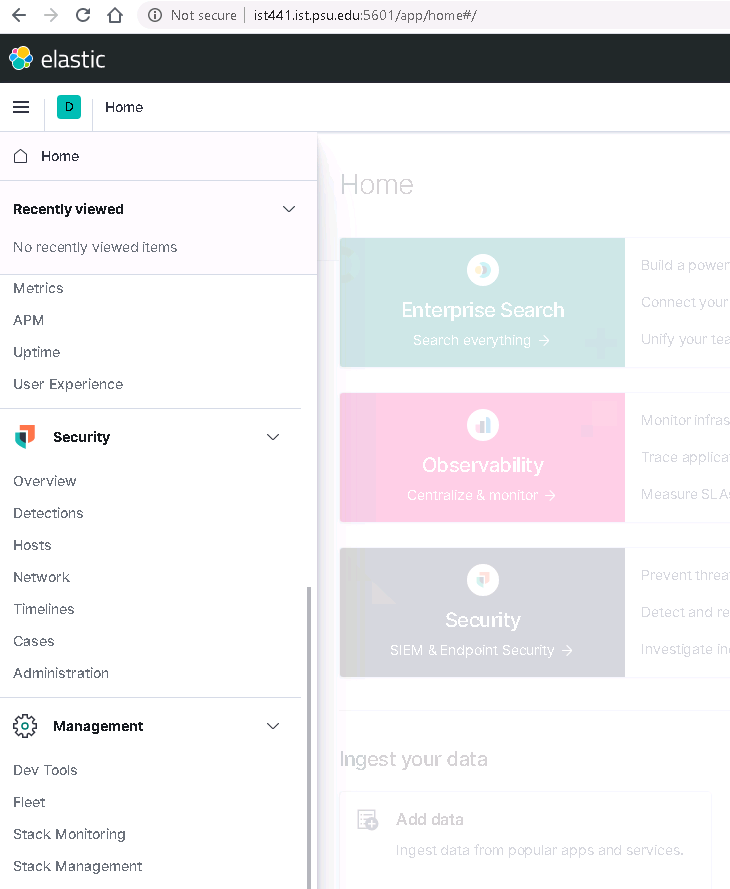 Steps-


Open Dev tools
2. List all index names in ES :

	GET /_cat/indices?v

3.
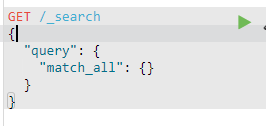 Get all ! Just to check if kibana can communicate with ES
Time to Index !
Prerequisites - HTTP Methods
GET
retrieve data from a server at the specified resource

PUT
send data to the API sever to create or update a resource

POST
create or update a resource. The difference is that PUT requests are idempotent.
ES Index API
Adds a JSON document to the specified data stream or index and makes it searchable. If the target is an index and the document already exists, the request updates the document and increments its version.

POST <target_index>/_doc/
ES Search API
Allows you to execute a search query and get back search hits that match the query. You can provide search queries using the q query string parameter or request body.

GET /<target>/_search

<target> is your index name
_search is the method which is being called 

Source : https://www.elastic.co/guide/en/elasticsearch/reference/current/search-search.html
Search Request  Example
Method
Index name
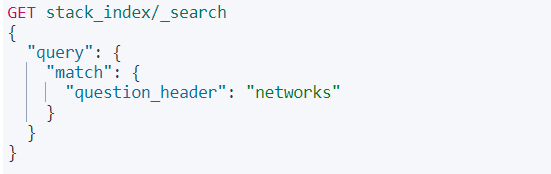 Request Body
Kibana Dev Tools
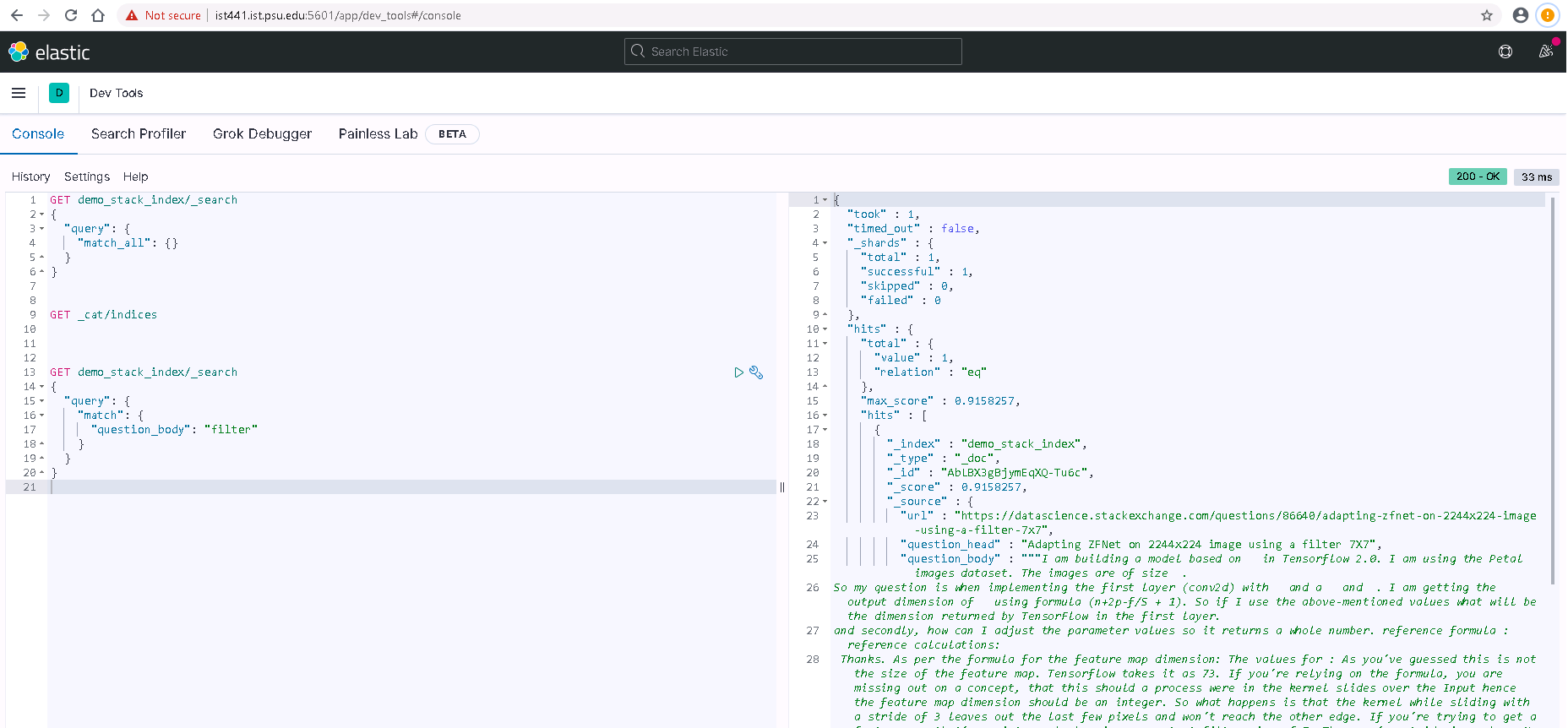 Response Pane
Request Command Pane
What all has already been done for you !
Elastic Requires Java. It has been installed on the server

Elastic’s Python API has been installed

Kibana is also running as a service for each team at port – 5601

Kibana has been made accessible on IST network at 
                   ist441.ist.psu.edu:5601

Code is also available in indexing directory in respective team folders
Understanding our code pipeline
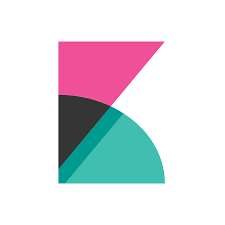 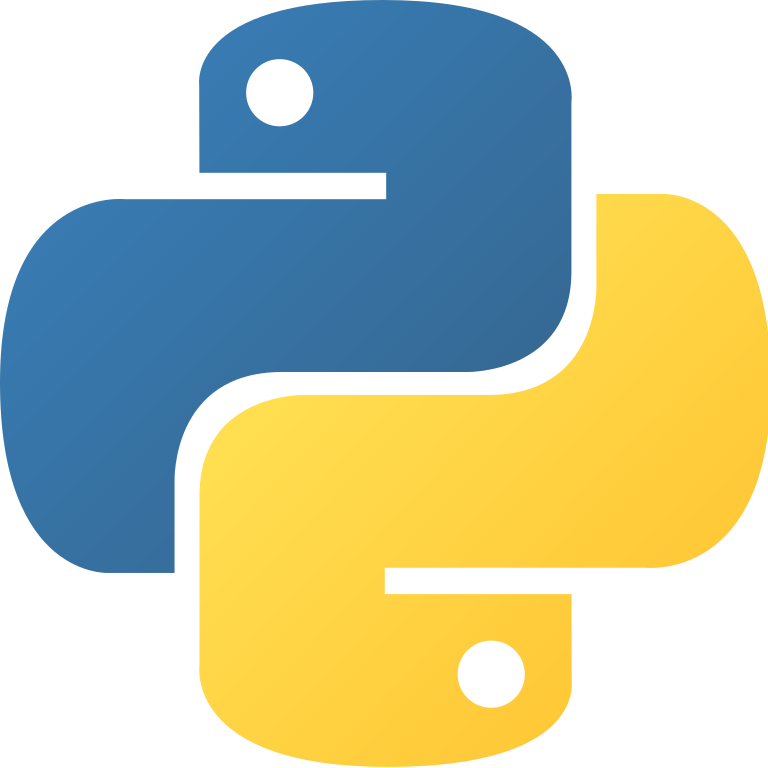 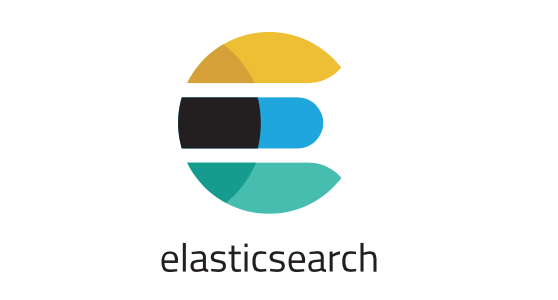 1
2
DATA
Kibana
Indexes and stores the documents
Tools to query and visualize data
  
ist441.ist.psu.edu:5601
Ingestion code
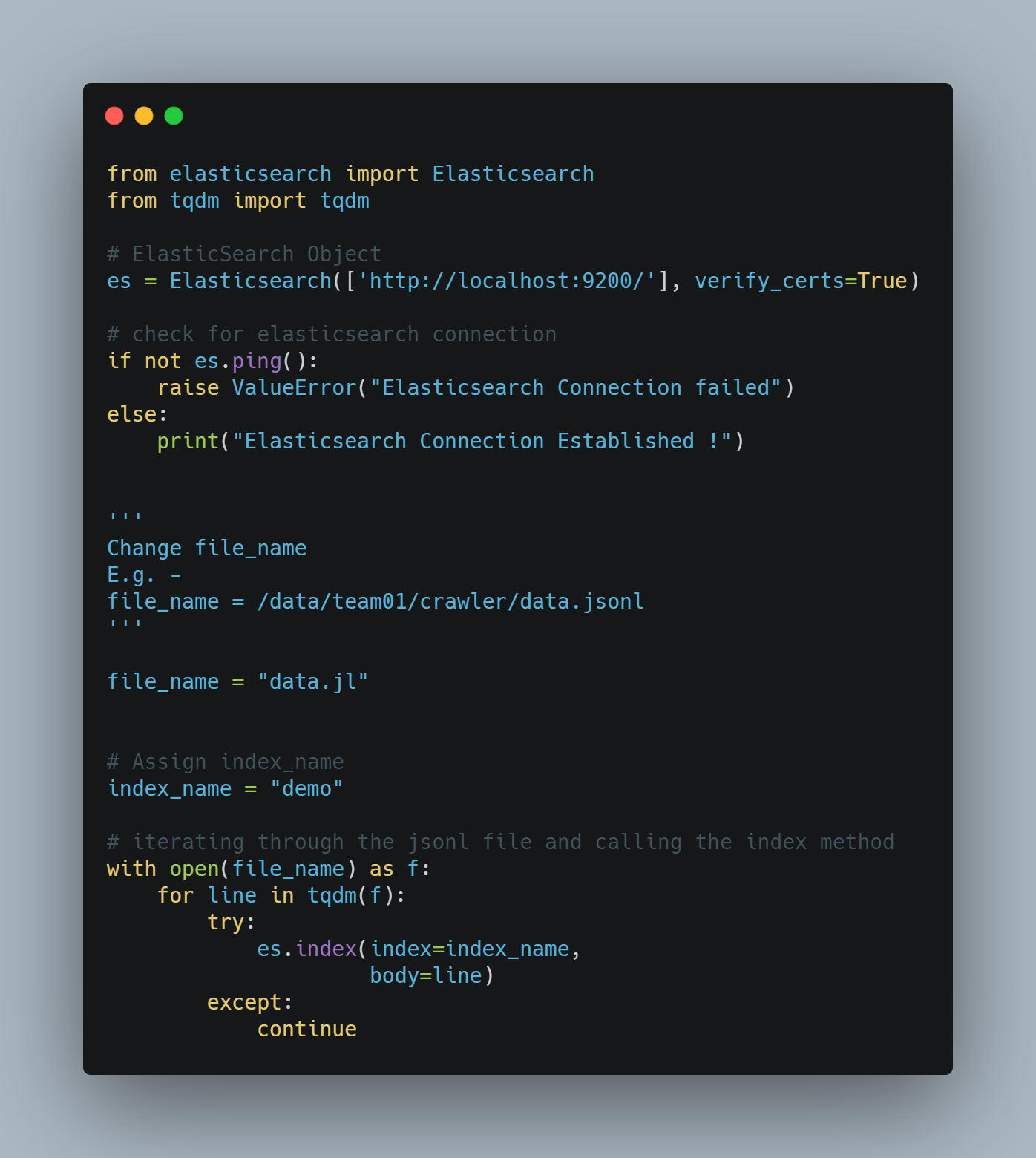 Python Code for Indexing
Commands to run –

1. Go to your team folder 
cd /data/team<team_number>/indexing/

Edit the indexing.py file with your index name
E.g. team01_index

Run indexing.py 
python indexing.py
Querying Using Kibana
In vlabs Chrome –
Go to : ist441.ist.psu.edu:5601



Json request – (copy please)

GET stack_index/_search
{    "query": 
	{        "match": 
		{            "body": "python"      
  		}    
	}
}
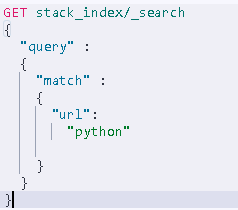 Next Steps
Optimizing ES – after 2 weeks
Trying other analysers/tokenizers – link
Set it up on your local machine and try working with it - http://www.elasticsearchtutorial.com/elasticsearch-in-5-minutes.html